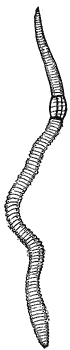 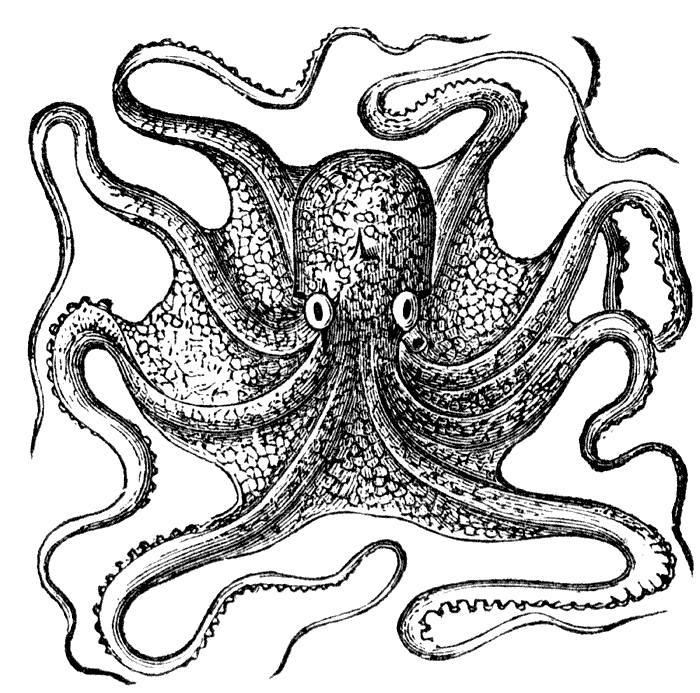 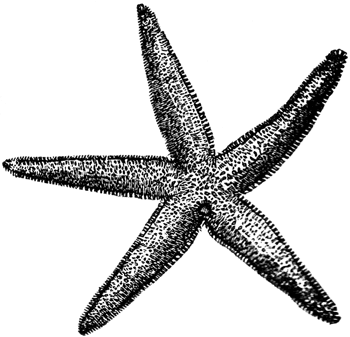 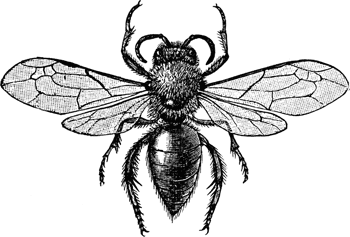 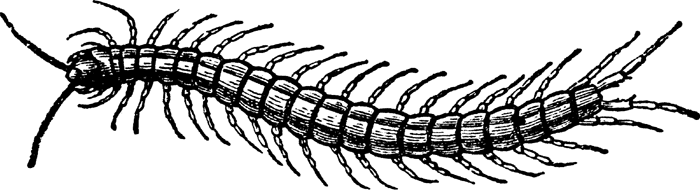 Incredible Invertebrates!
Alycia Reynolds Lackey 
& Kate Steensma
etc.usf.edu
in·ver·te·brate /inˈvərtəbrit/
Noun: an animal lacking both a skull and a backbone such as an arthropod, mollusk, annelid, etc.
Invertebrates include between 95-97% of all animal species
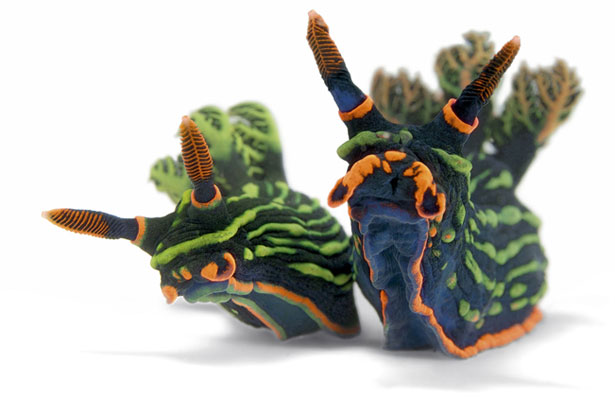 ngm.nationalgeographic.com
Impact on humans
Crop destroyers
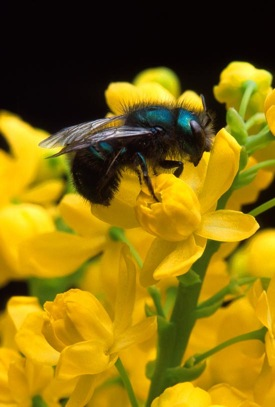 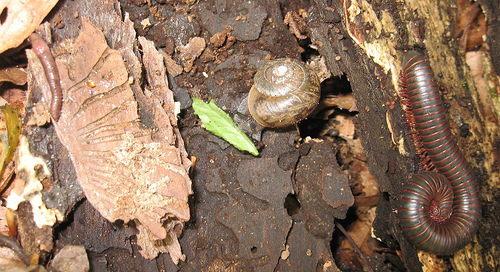 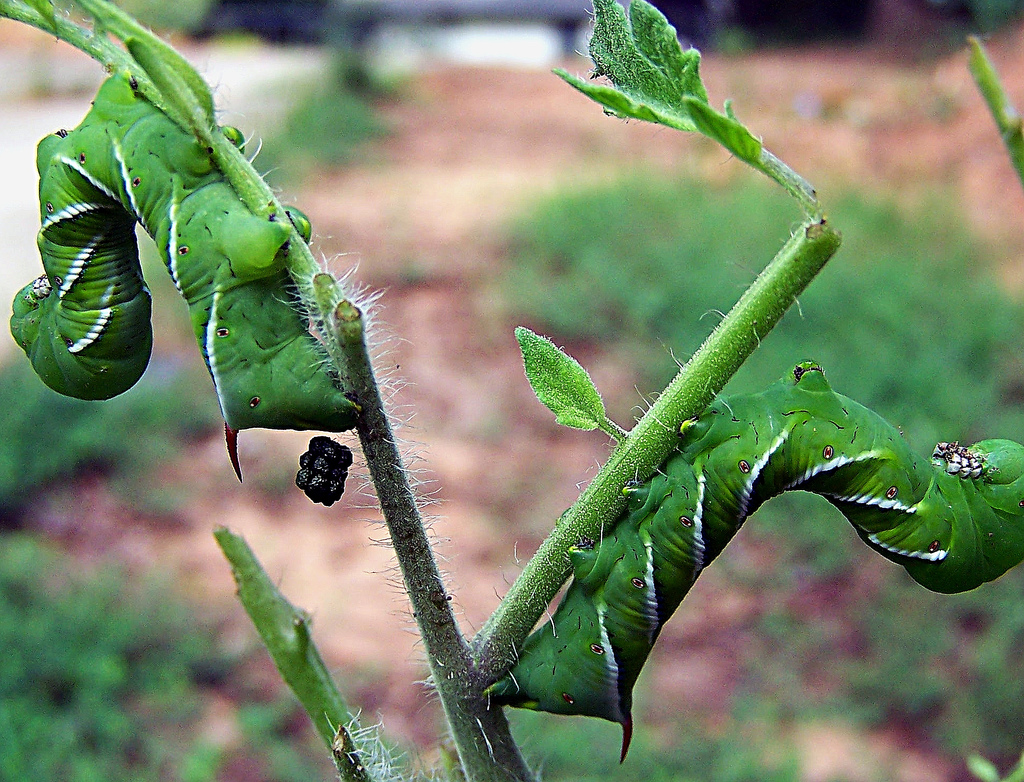 Decomposers
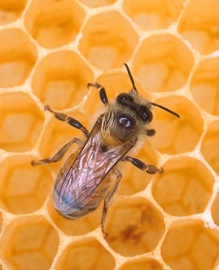 Pollinators
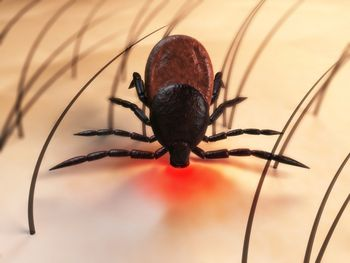 Disease vectors
Clam chowders
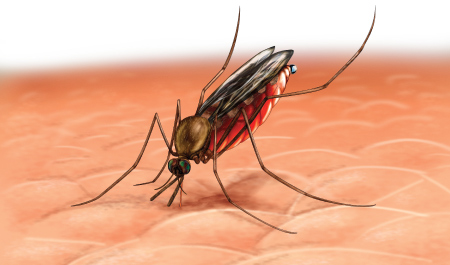 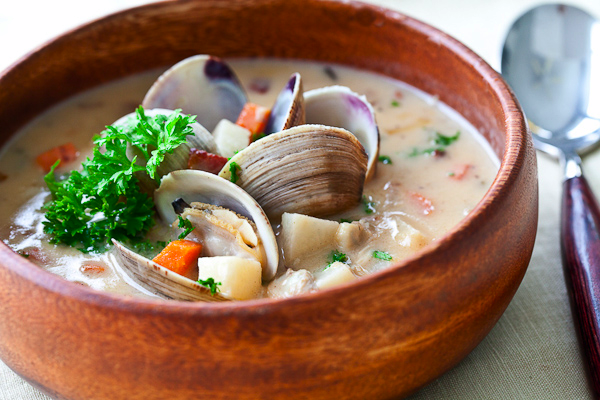 Honey makers
newasiancuisine.com, wikipedia.org, malaria-symptoms.org
Notable invertebrates
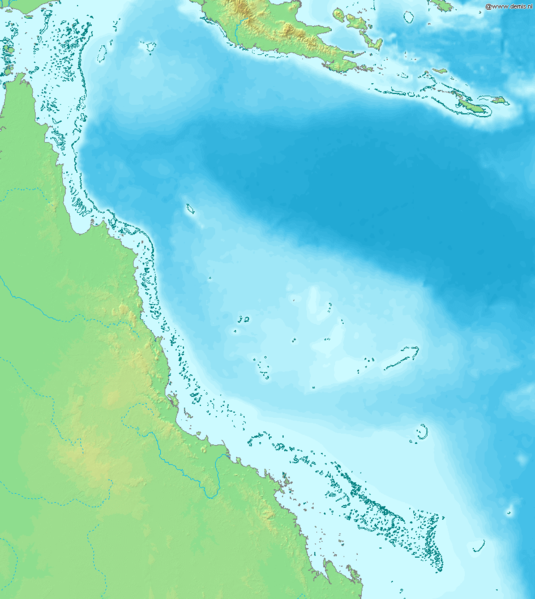 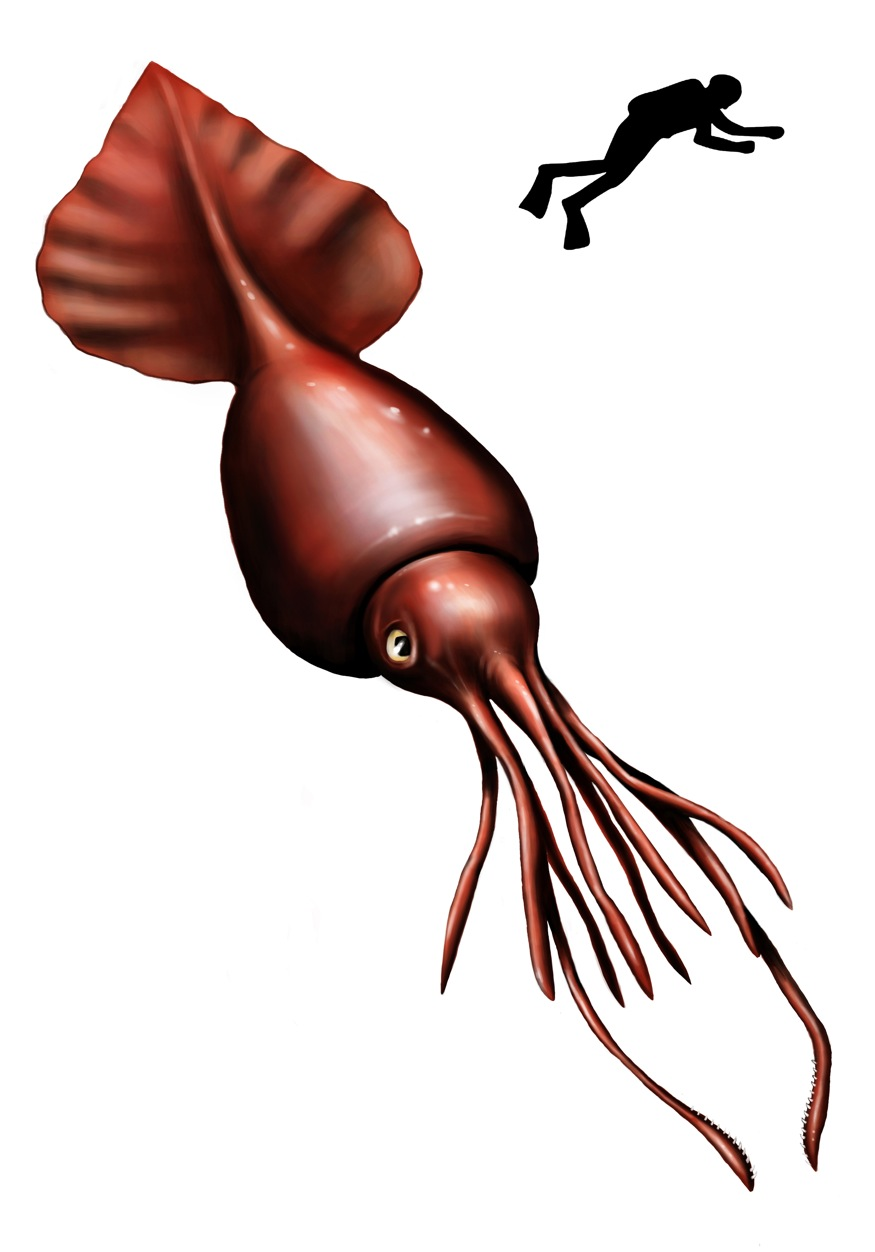 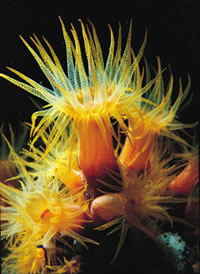 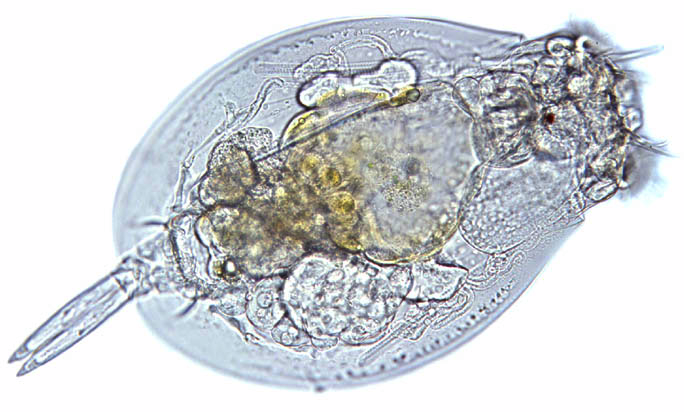 Coral polyp:
~1-3 mm
Largest invertebrate:
Colossal Squid
~39-46 feet long
Smallest invertebrate:
Rotifer
~0.1-0.5 mm
Largest invertebrate colony:
Great barrier reef
Over 1,600 miles long
wikipedia.org, microscopy-uk.org.uk
Notable invertebrates
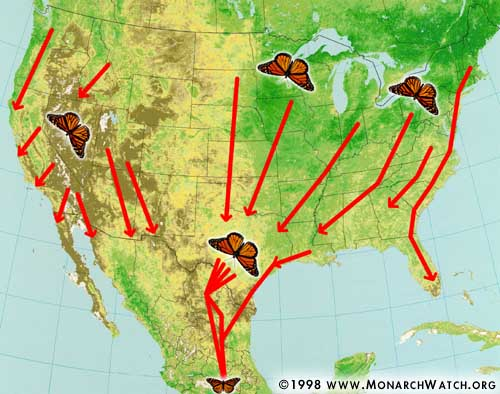 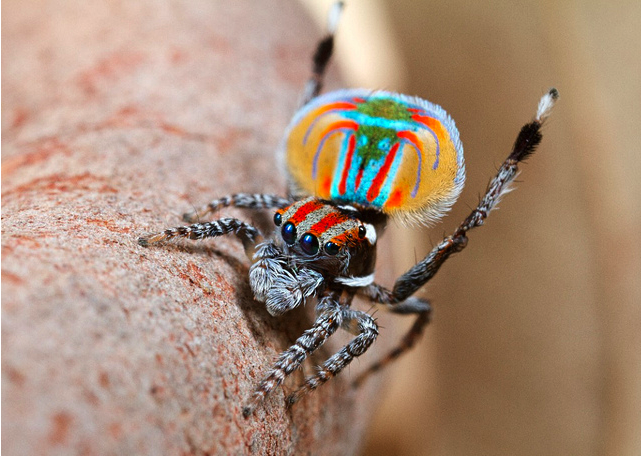 Mass migration:
Monarch butterfly
Sometimes travels up to 3,000 miles
Performer:
Australian peacock spider
Woos his mate with an elaborate dance
monarchwatch.org, Jurgen Otto on flickr.com
Michigan invertebrates
Michigan has about ~20,000 species of invertebrates, including:
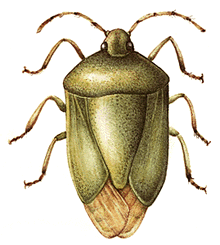 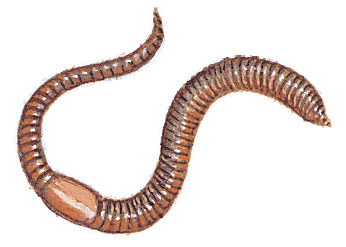 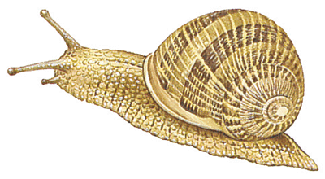 0 legs
0 legs
6 legs
Annelids
Mollusks
Insects
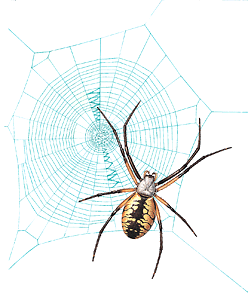 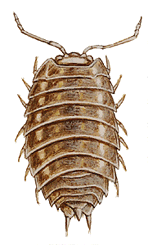 10-14 legs
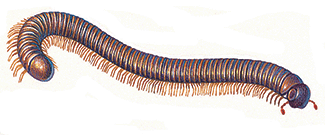 20+ legs
8 legs
Arachnids
Myriapods
Crustaceans
animals.howstuffworks.com
Basic anatomy
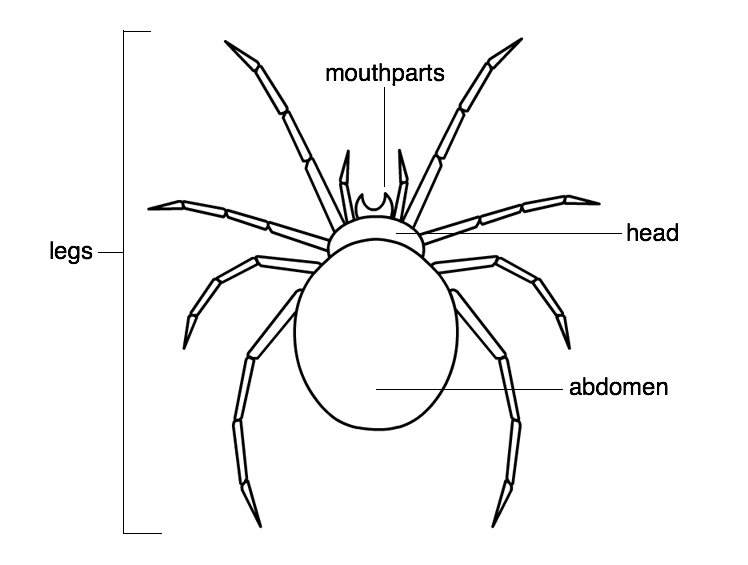 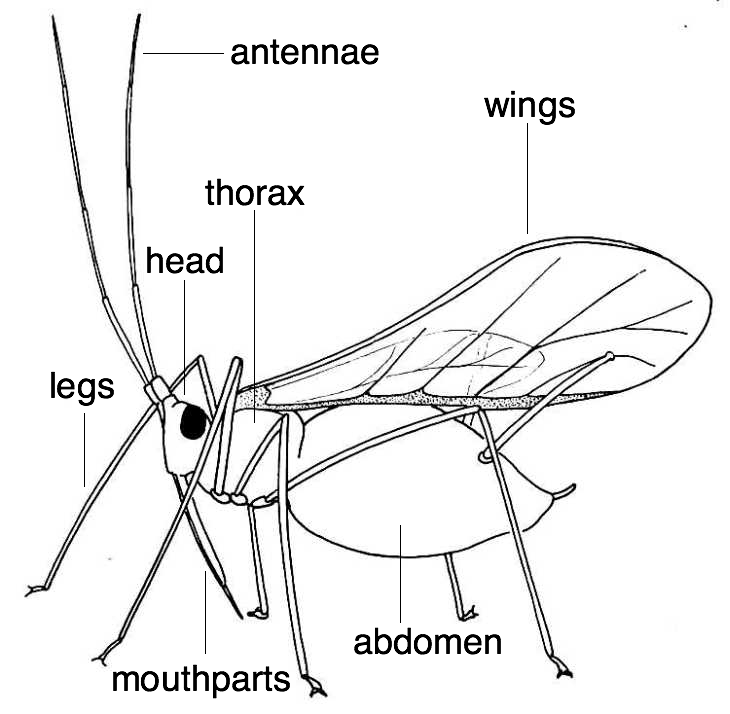 Arachnids 
(spiders & ticks):
-8 legs
-2 body segments
-no antennae
Insects:
-6 legs
-3 body segments
-antennae
-wings (sometimes)
Basic anatomy
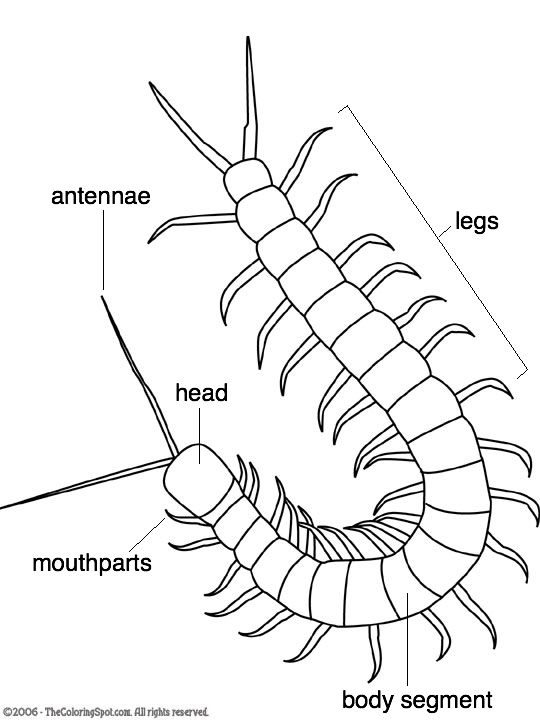 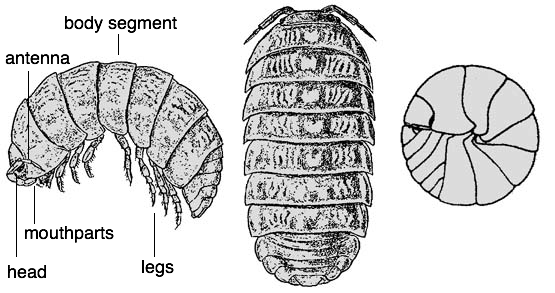 Myriapods 
(centi- & millipedes):
-20+ legs
-many body segments
-antennae
Crustaceans 
(pillbugs and sowbugs):
-10-14 legs
-many body segments
-antennae
Basic anatomy
Annelids (segmented worms):
-no legs
-many body segments
-no antennae
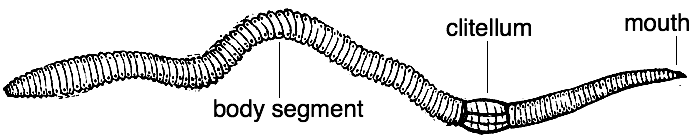 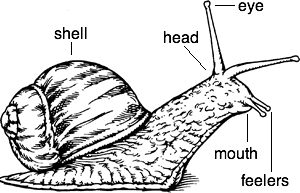 Mollusks 
(slugs, snails):
-no legs
-no body segments
-feelers (not antennae)
-shell (sometimes)